September 2011
Performance Evaluation of 802.11ah Network with Multi-floor Indoor Propagation Models
Date: 2011-09-22
Authors:
Slide 1
Chittabrata Ghosh, Nokia
September 2011
Abstract
Study the Performance of IEEE 802.11ah Network due to Floor Attenuation in Indoor Scenarios
Slide 2
Chittabrata Ghosh, Nokia
September 2011
Simulation Scenario
4 floors with corresponding FAFs
1 AP and 1 connected STA per room
Compare cumulative uplink throughput when APs and STAs are on same floor and on different floors
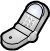 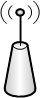 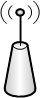 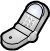 5mm
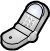 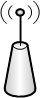 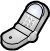 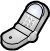 5mm
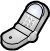 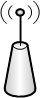 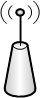 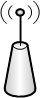 10m
10m
Slide 3
Chittabrata Ghosh, Nokia
September 2011
Simulation Parameters
Slide 4
Chittabrata Ghosh, Nokia
September 2011
Preliminary Results for Uplink Data Transmissions
Break point distance = 5 m
Aggregate Throughput Ratio
3 Floors
1 Floor
Slide 5
Chittabrata Ghosh, Nokia
September 2011
Conclusion
Floor attenuation has a significant impact on aggregate throughput of 802.11ah network 
Multi-floor attenuation must be considered for  indoor 802.11ah networks
Slide 6
Chittabrata Ghosh, Nokia
September 2011
Reference
[1] Ron Porat et. al., “TGah channel model – proposed text,” 11-11/0968r1.
Slide 7
Chittabrata Ghosh, Nokia